Возрастные нормы развития речи дошкольников
Подготовила: учитель-логопед 
Ходырева Наталья Александровна
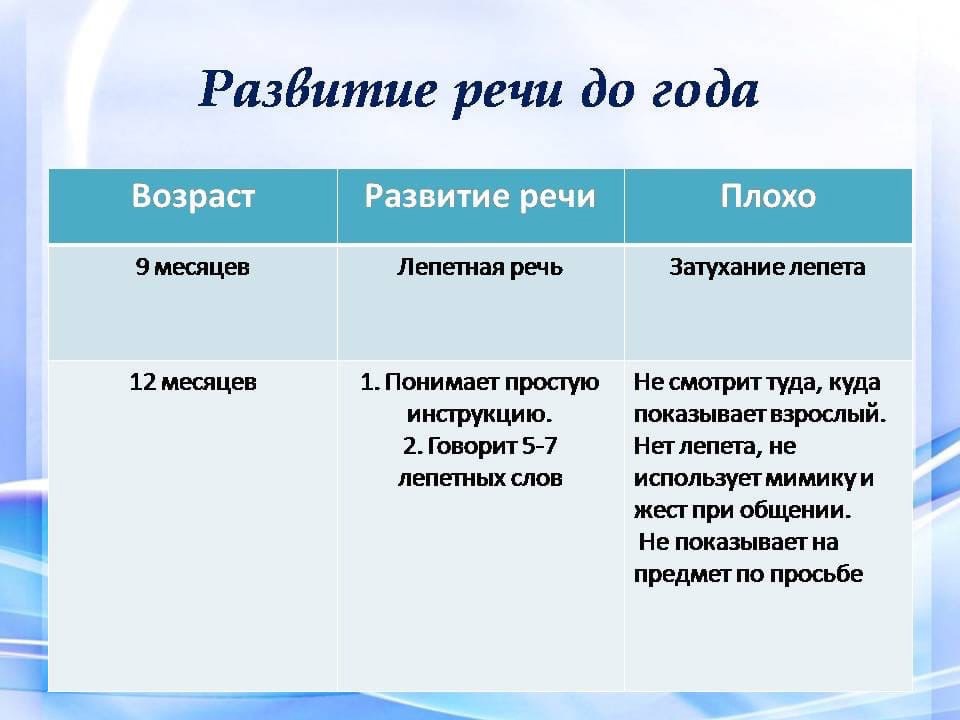 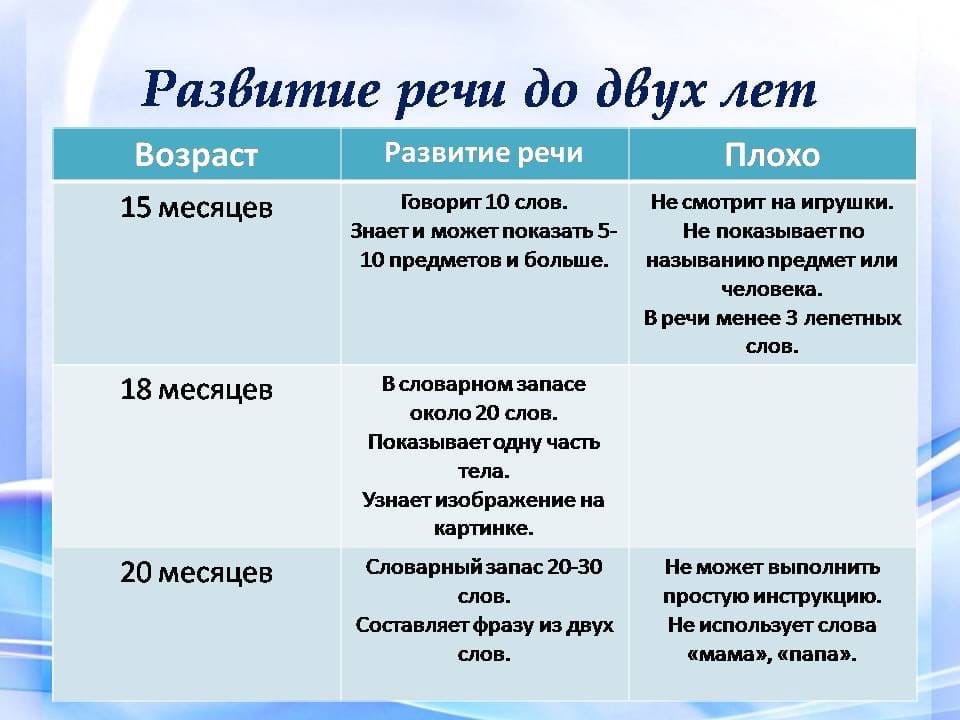 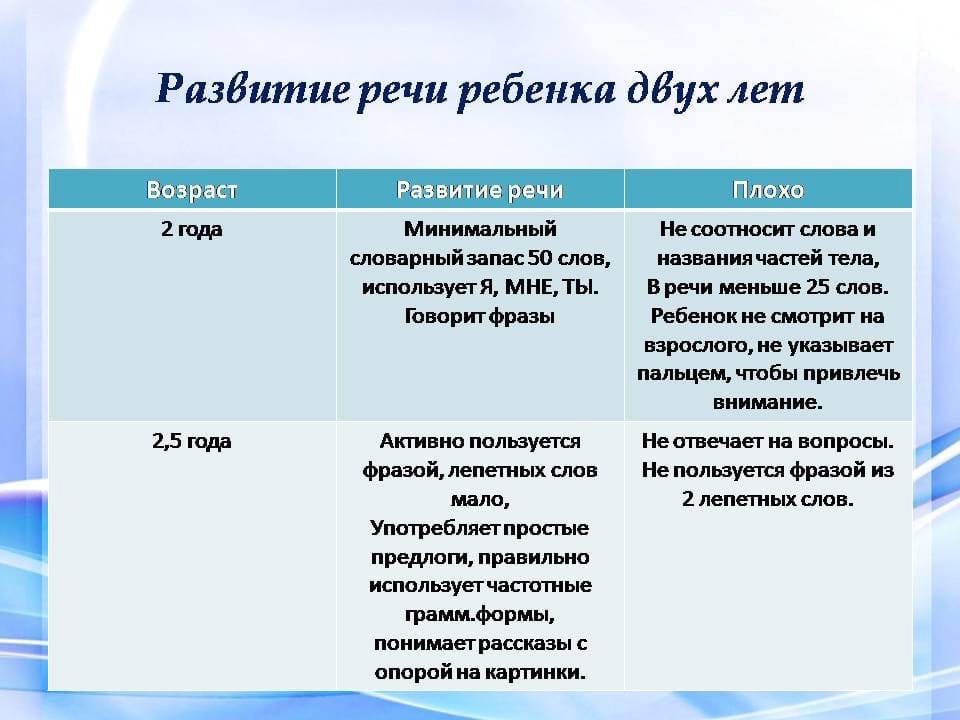 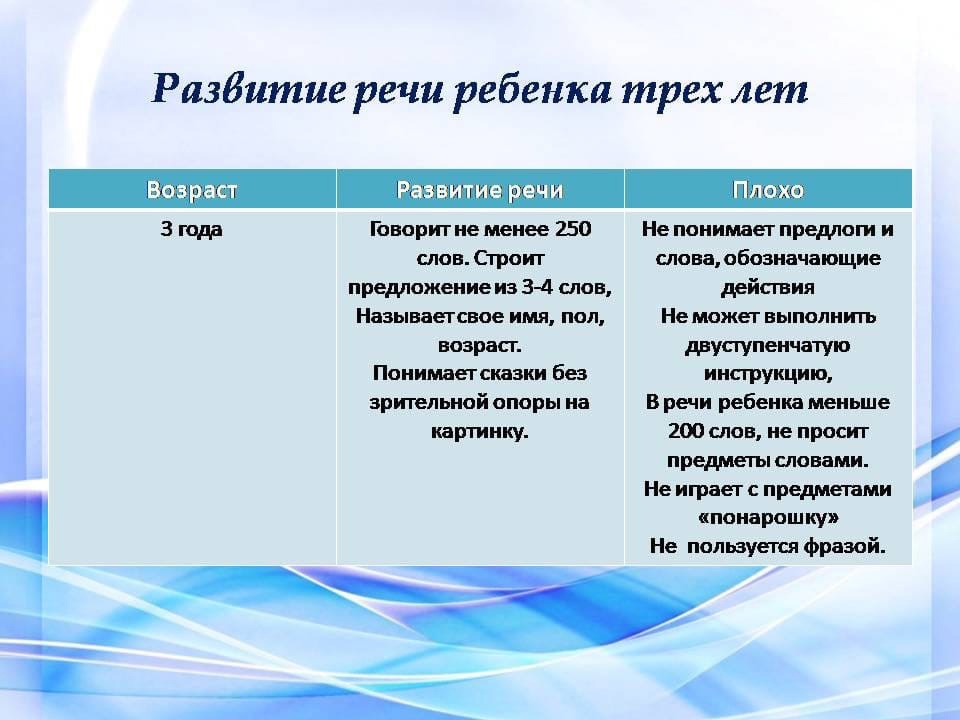 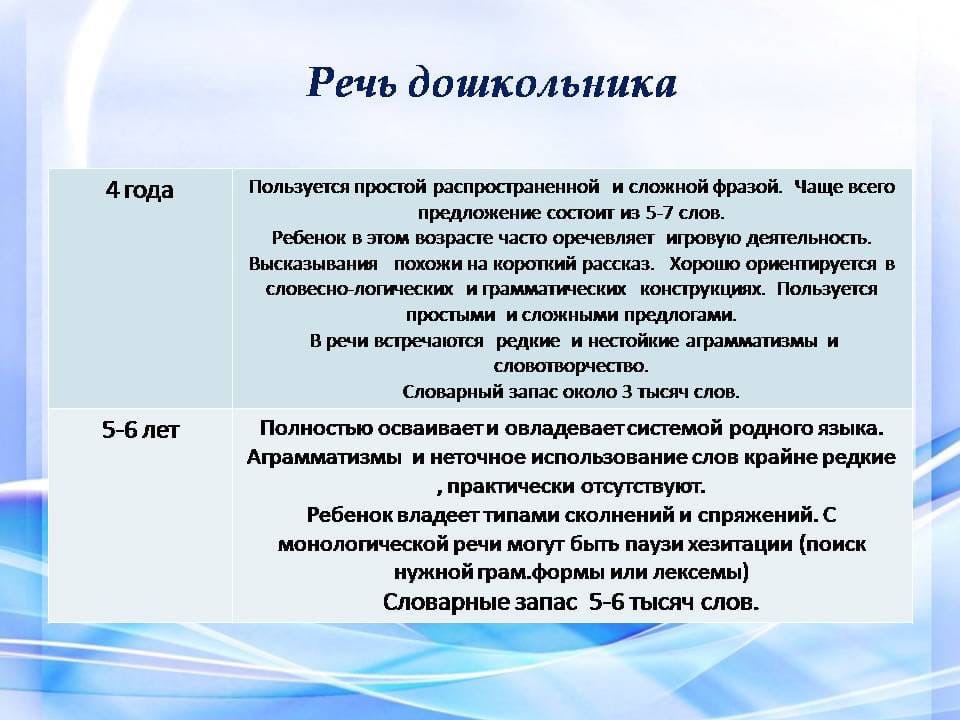 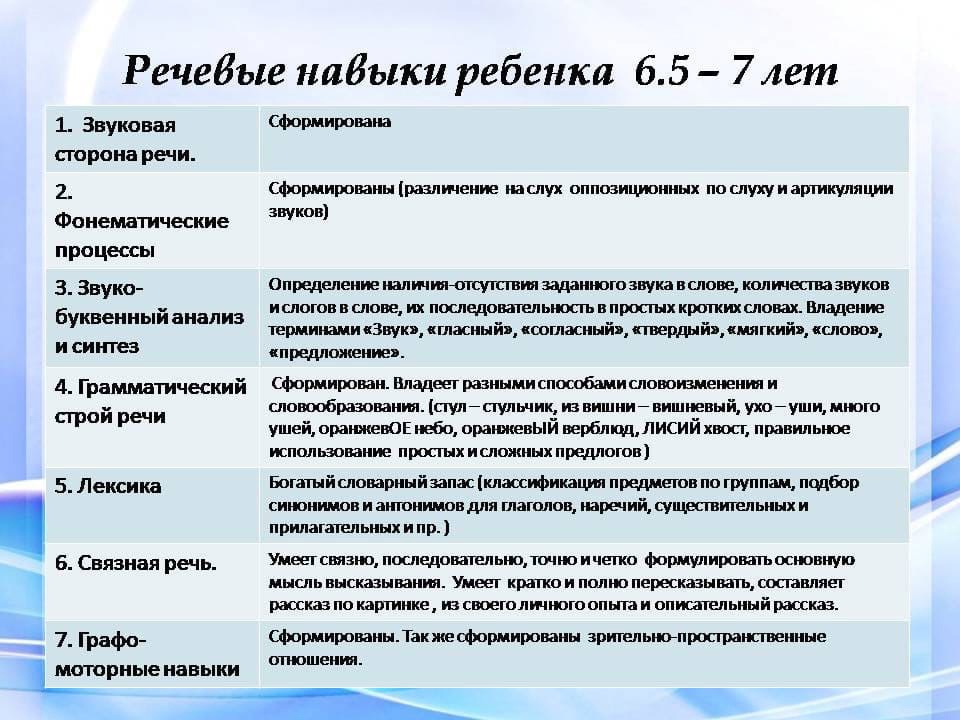